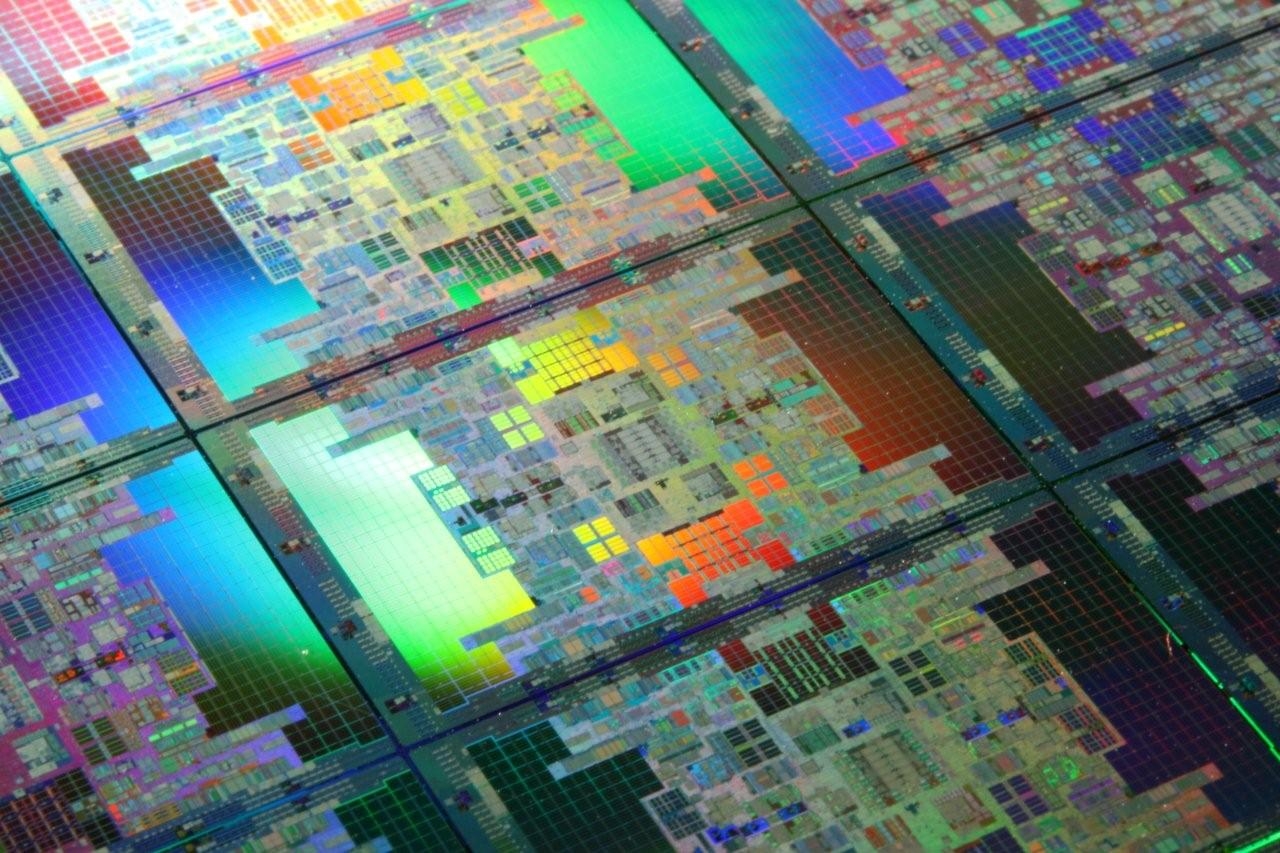 Polovodiče
Vodiče, izolanty a polovodiče
Co už víme:
Látky můžeme rozdělit podle vodivosti elektrického náboje:
 vodiče – látky, které vedou elektrický proud
 izolanty – látky, které nevedou nebo velice špatně vedou elektrický proud
?
Co jsou tedy polovodiče? Jsou to látky, které vedou elektrický proud napůl?

Ne. Jsou to látky, které za určitých podmínek se chovají jako vodiče a za jiných podmínek jako izolanty.
Polovodiče
vodivost polovodičů je závislá zejména na 
1) teplotě
 čím vyšší je teplota, tím vyšší je vodivost polovodičů
 s rostoucí teplotou klesá odpor  protéká větší elektrický proud
 termistor – elektrotechnická součástka jejíž elektrický odpor je závislý na teplotě
 použití: hlásiče požáru, měření teploty

2) Osvětlení
 čím je více světla, tím vyšší je vodivost polovodičů
 fotorezistory
 použití: automatické spínače na noční osvětlení
Vlastní polovodiče
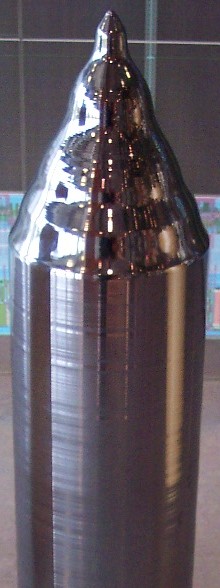 polovodiče tvořené jednou látkou
 obsahují 4 valenční elektrony – vytváří krystalickou mřížku
 př. křemík,  germanium

 vodivost zajišťují:
 volné elektrony – uvolněné valenční elektrony
 kladné díry – místa po uvolněných elektronech

- u vlastních polovodičů je vždy stejný počet volných elektronů a kladných děr  navenek se látka jeví jako elektricky neutrální
Vlastní polovodiče
°C
Si
Si
Si
Si
Si
Si
Si
Si
Si
Si
Si
Si
kladné díry
elektrony
Vlastní polovodiče
při určité teplotě se v polovodičích vznikají volné elektrony a kladné díry – vždy dvojice elektron-díra najednou
 s rostoucí teplotou roste i energie elektronů  více se jich uvolní a mají větší rychlost
 vedení elektrického proudu
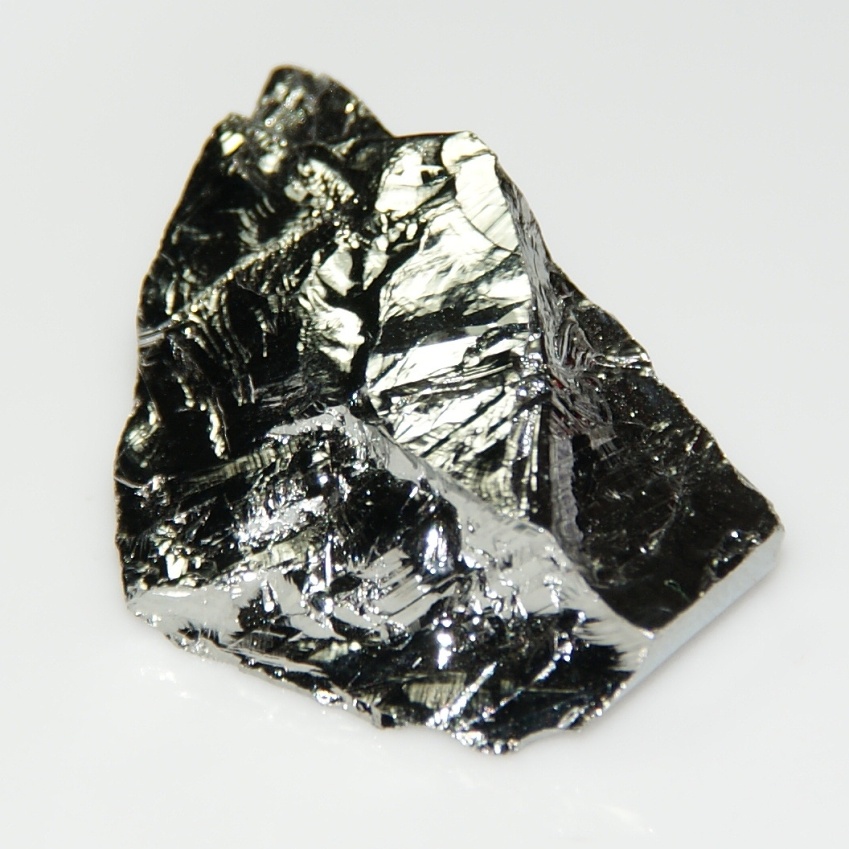 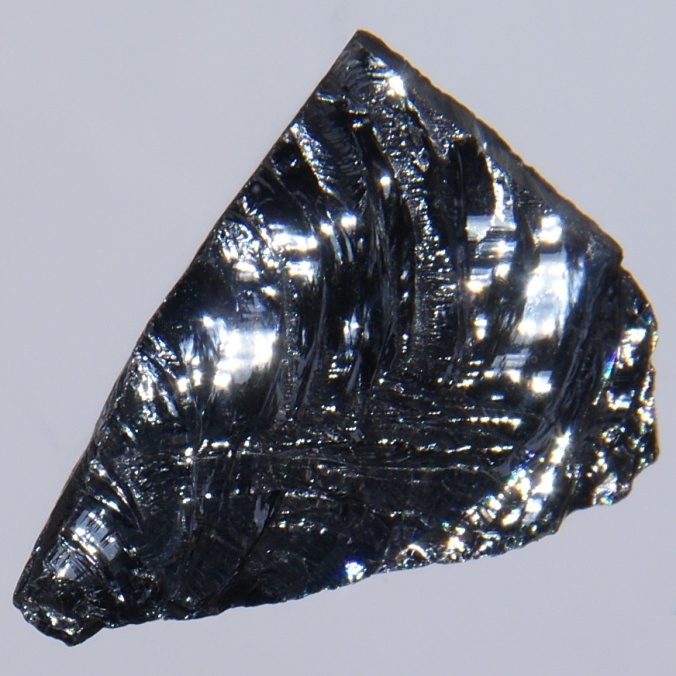 NEVlastní (Příměsové) polovodiče
mají vlastní vodivost
 příměs zesiluje vodivost
 příměsové prvky obsahují jiný počet valenčních elektronů než vlastní polovodiče

1) Polovodiče typu N
	- příměs: prvky obsahující 5 valenčních elektronů
	- př. fosfor (P), arsen (As), Antimon (Sb)
2) Polovodiče typu P
	- příměs: prvky obsahující 3 valenční elektrony
	- př. bór (B), hliník (Al), galium (Ga), indium (In)
Polovodiče typu n
P
Si
Si
Si
Si
Si
Si
Si
Si
Si
Si
P
Polovodiče typu n
převládají volné elektrony
 čím více příměsi, tím je i více volných elektronů
 více elektronů než kladných děr  více záporných (negativních) částic
 elektronová vodivost
P
Si
Si
Si
Si
Si
Si
Si
Si
Si
Si
P
Polovodiče typu P
Al
Si
Si
Si
Si
Si
Si
Si
Si
Si
Si
Al
Polovodiče typu P
převládají kladné díry
 čím více příměsi, tím je i více kladných děr
 více kladných děr než elektronů  více kladných (pozitivních) částic
 děrová vodivost
Al
Si
Si
Si
Si
Si
Si
Si
Si
Si
Si
Al
Použité zdroje
RAUNER, K. a kol.; FYZIKA 9 učebnice pro základní školy a víceletá gymnázia. Plzeň: Fraus 2007. ISBN 978-80-7238-617-8.
BOHUNĚK, J. a kol.; FYZIKA pro 9. ročník základní školy. Praha: Prometheus 2002. ISBN 80-7196-193-0.

Intel [cit. 2013-07-07]. TukwilaGlamour.jpg. Dostupné z WWW: http://www.intel.com/pressroom/images/processors/itanium/9300/TukwilaGlamour.jpg.
wikipedia [cit. 2013-07-07]. Monokristalines_Silizium_für_die_Waferherstellung.jpg. Dostupné z WWW: http://upload.wikimedia.org/wikipedia/commons/2/23/Monokristalines_Silizium_f%C3%BCr_die_Waferherstellung.jpg.
images-of-elements.com [cit. 2013-07-07]. germanium.jpg. Dostupné z WWW: http://images-of-elements.com/germanium.jpg.
images-of-elements.com [cit. 2013-07-07]. silicon-2.jpg. Dostupné z WWW: http://images-of-elements.com/silicon-2.jpg.